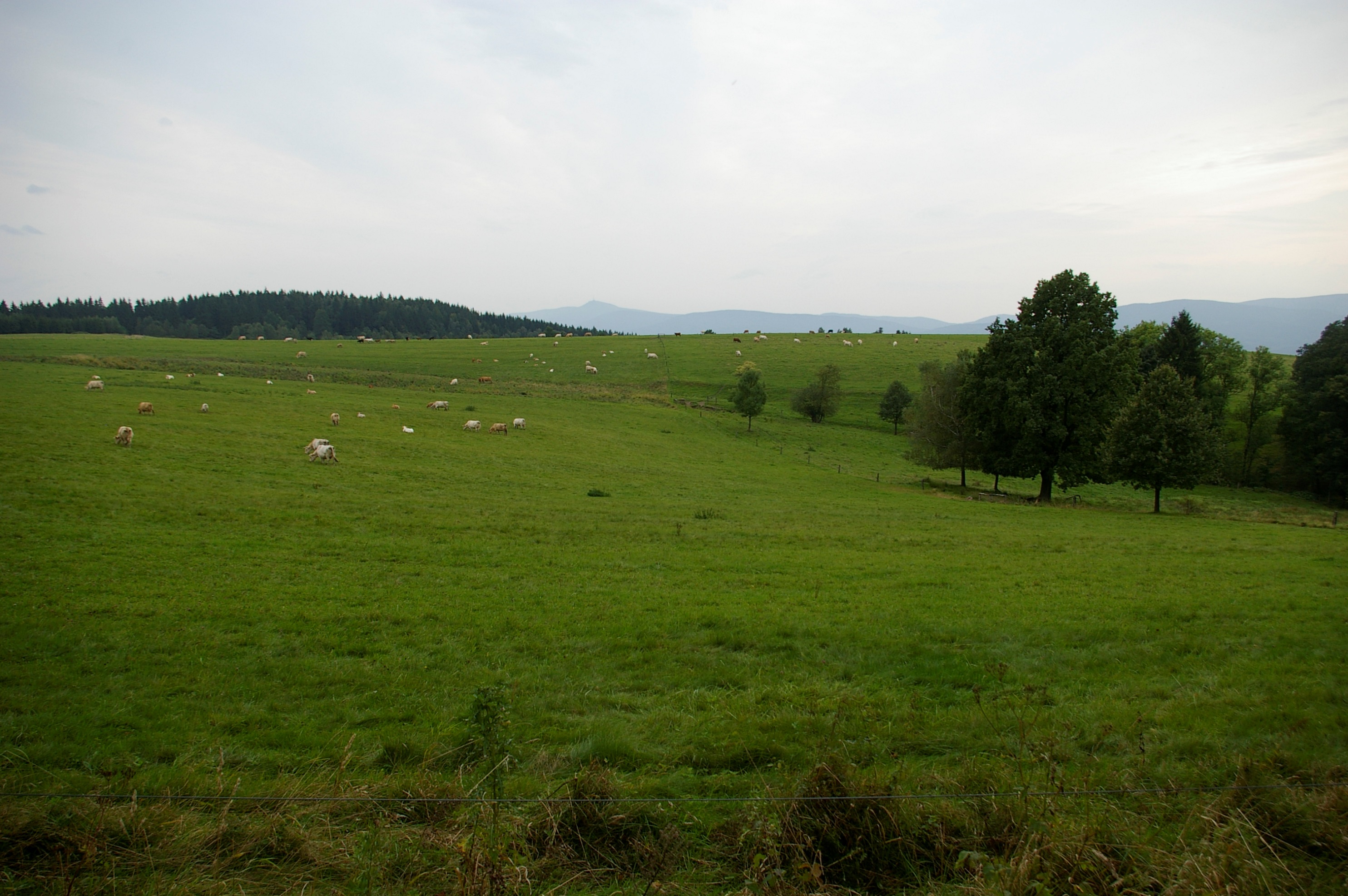 Územní studie krajiny 
Zkušenosti, náměty, postřehy
Mgr. Alena Smrčková, Ph.D.
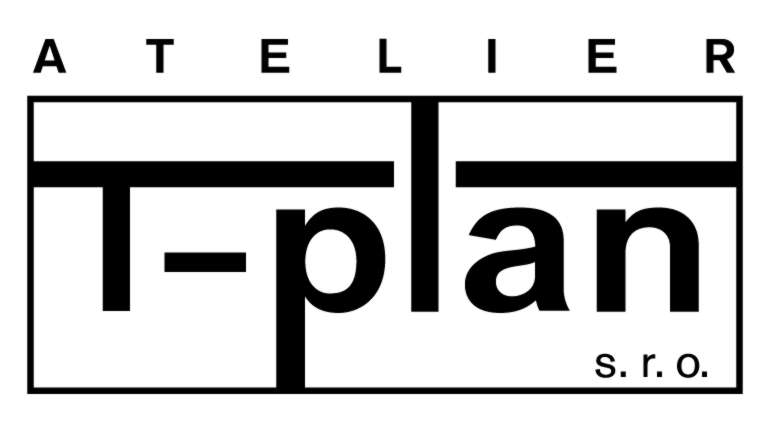 Mgr. Alena Smrčková, Ph.D.
Příležitost vytvoření nového územně plánovacího podkladu

Sestavení týmu specialistů – hledání společného jazyka

Poznávání řešeného území – detail
	ORP Hradec Králové - 81 obcí, 677,47 km2, 145 830 obyv., 
	ORP Liberec - 28 obcí,  572,82 km2, 143 645 obyv., 
	ORP Nová Paka - 5 obcí,  97,19 km2, 13 342 obyv.,
	ORP Nový Bydžov - 23 obcí, 214,2 km2, 17 439 obyv., 
	ORP Plzeň - 15 obcí, 261,5 km2, 189 131 obyv.

Zadání ÚSK 
Zainteresovanost pořizovatele
Priority ÚSK (Landuse, preventivní hodnocení KR, hodnocení sídel)
Hledání společného jazyka (ÚPP, co dál můžeme řešit?)
Co vše lze/nelze řešit na úrovni ÚSK?


Vymezení oblastí s vyšším rizikem ohrožení v důsledku destrukce lesních cest;
Degradace rekreační funkce vodních ploch a vodních toků;
Hodnocení důsledků soudobého trendu zemědělského hospodaření ze přispění druhotného vlivu dotační politiky státu;
Dopravní a technická infrastruktura (vliv DI a TI na funkce krajiny a na její fragmentaci);
Tepelné ostrovy;
Znečištění a kontaminace složek životního prostředí.
I. Doplňující průzkumy a rozbory

Stanovení krajinných potenciálů
Krajinný potenciál je souhrn možností, schopností, vhodností, předpokladů území/krajiny pro určitou činnost. Jde tedy o koncentraci příznivých vlastností krajiny, které mohou poskytovat určité možnosti a předpoklady pro různorodé využívání krajiny s cílem uspokojit potřeby lidské společnosti.
V rámci ÚSK jsou sledovány tyto potenciály: biotický, ekostabilizační, produkční zemědělský, produkční lesnický, mimoprodukční lesnický, surovinový, vodohospodářský, sídelní, rekreační a kulturně-historický.
Nastavení vstupních kritérií, tj. vybraných pozitivních vlastností krajiny (jejich koncentrací a četností vzájemných překryvů dochází ke zvyšování daného potenciálu krajiny).
Zjištěné výsledky byly agregovány na hexagonovou síť o velikosti 10 ha 
 Pro vybrané potenciály byla hodnotící jednotkou obec (sídlení, rekreační potenciál)
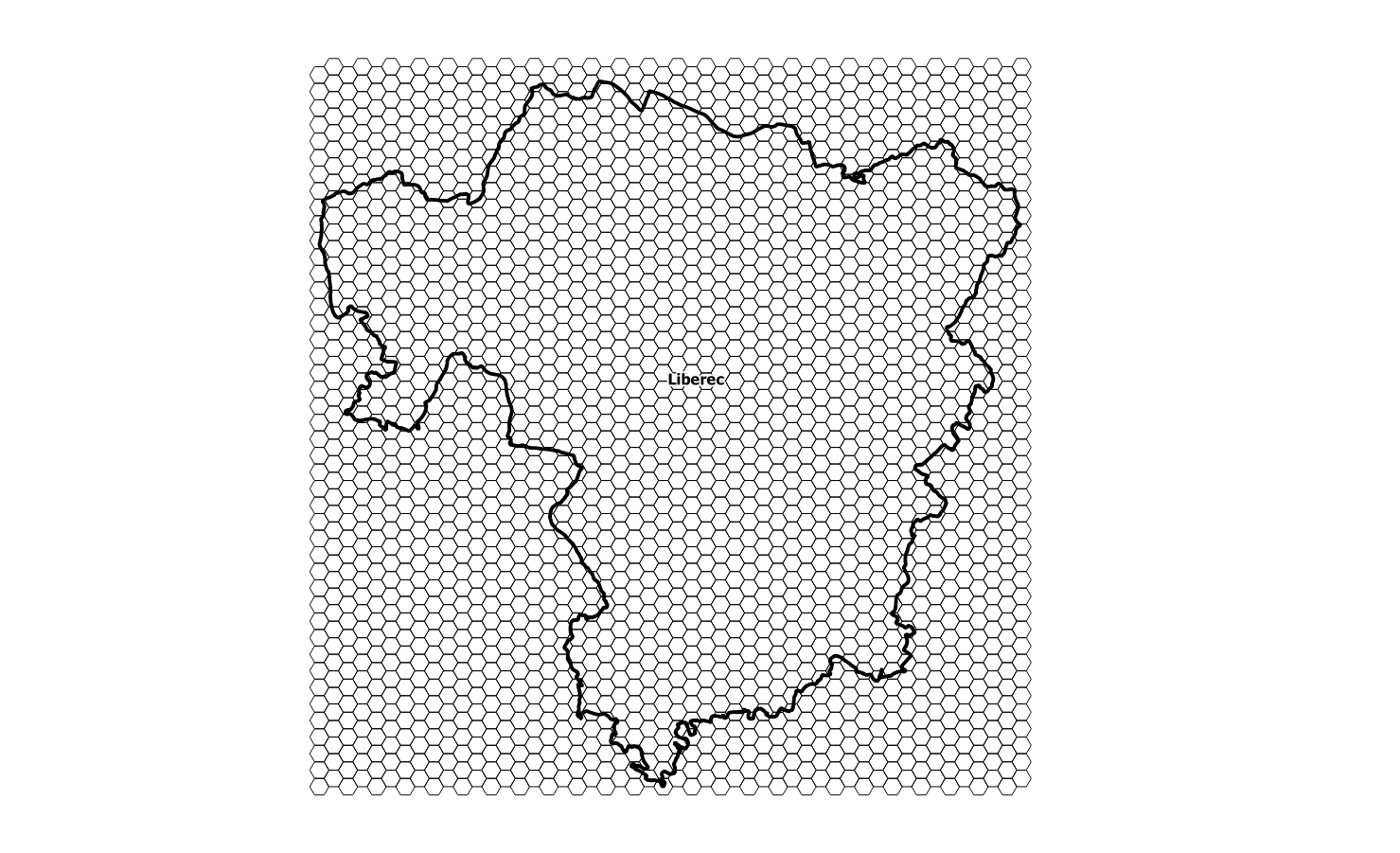 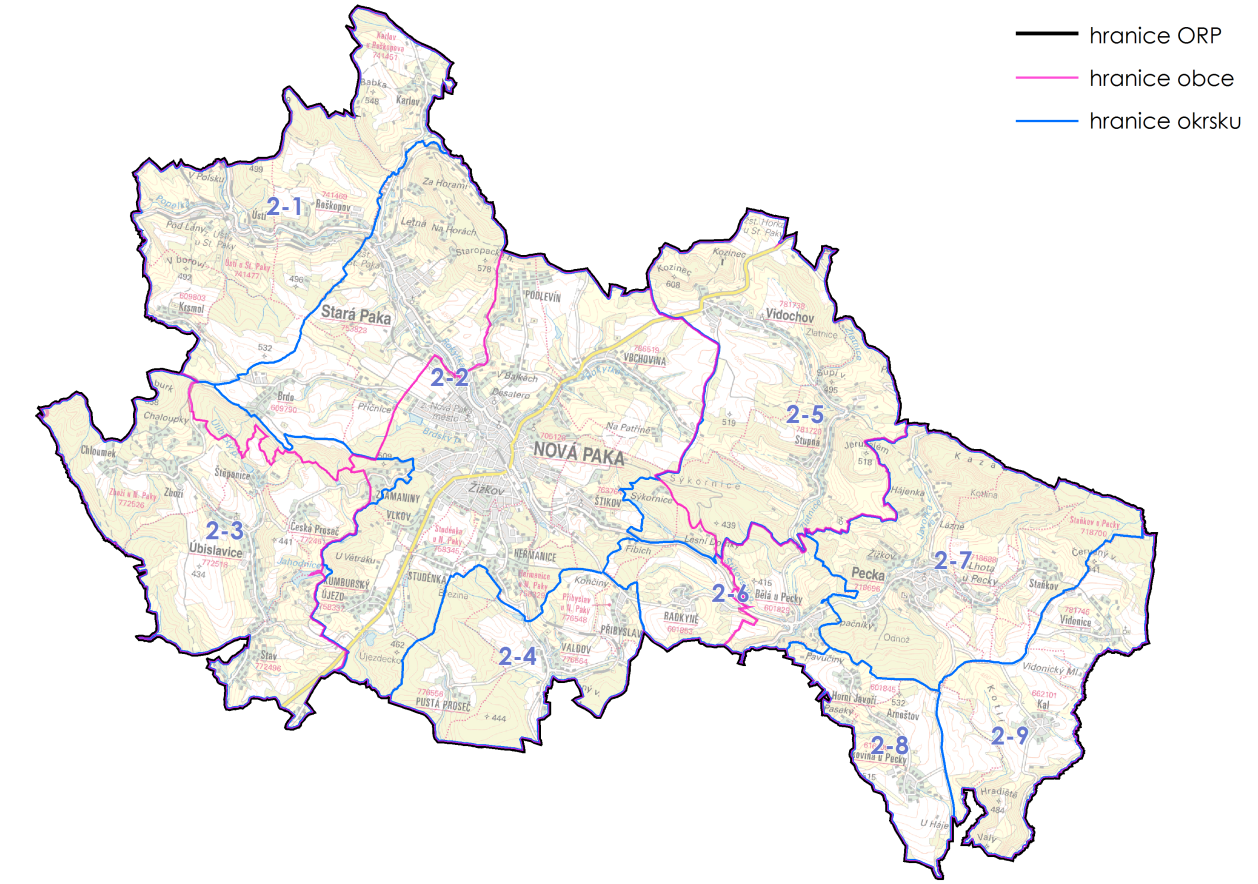 II. Návrh územní studie 

 Vymezení krajinných okrsků
 Stanovení cílové kvality krajiny
 Stanovení rámcových podmínek využití
 Stanovení rámcových doporučení pro opatření
Vymezení krajinných okrsků 


 rozhraní vzniklá prostorovým a charakterovým rozborem - prostorové předěly, dominanty, vizuálně vnímatelné prostory, vazba sídel na vizuálně vnímatelné prostory, typy půdorysné struktury, charakteristické znaky hospodaření  

K výslednému rozhraní krajinný okrsků dochází superpozicí dílčích krajinných rozhraní.
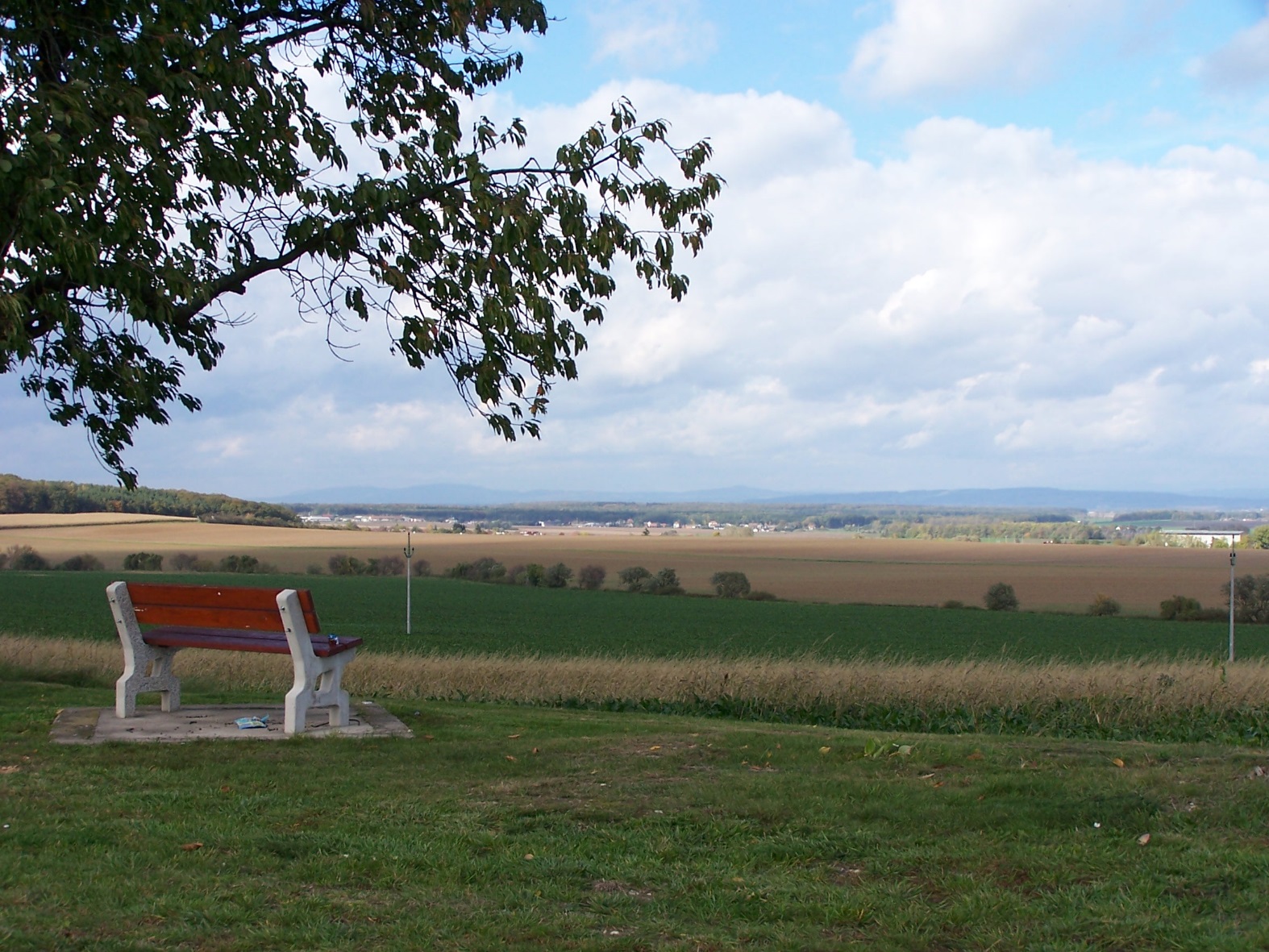 ORP Hradec Králové - „empirické členění krajiny dle charakteru“
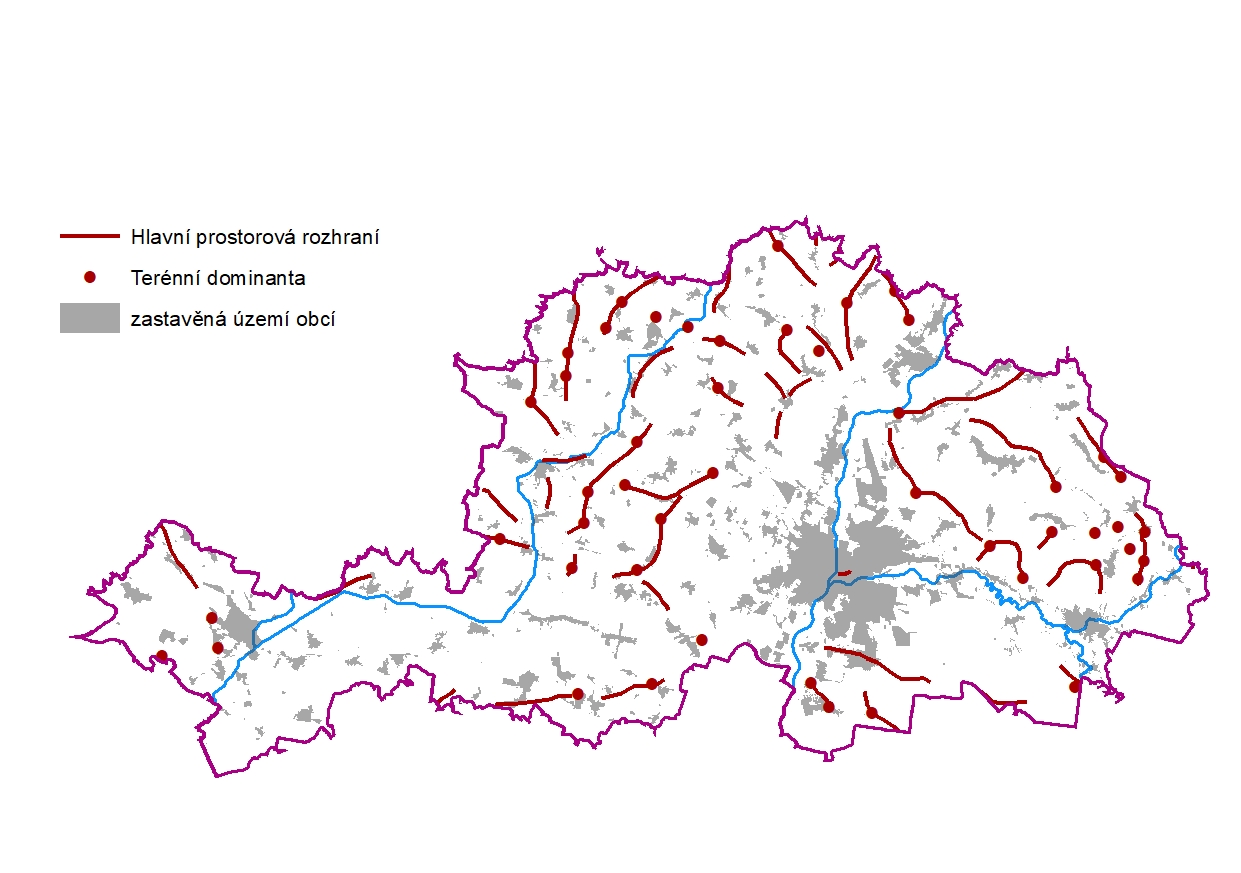 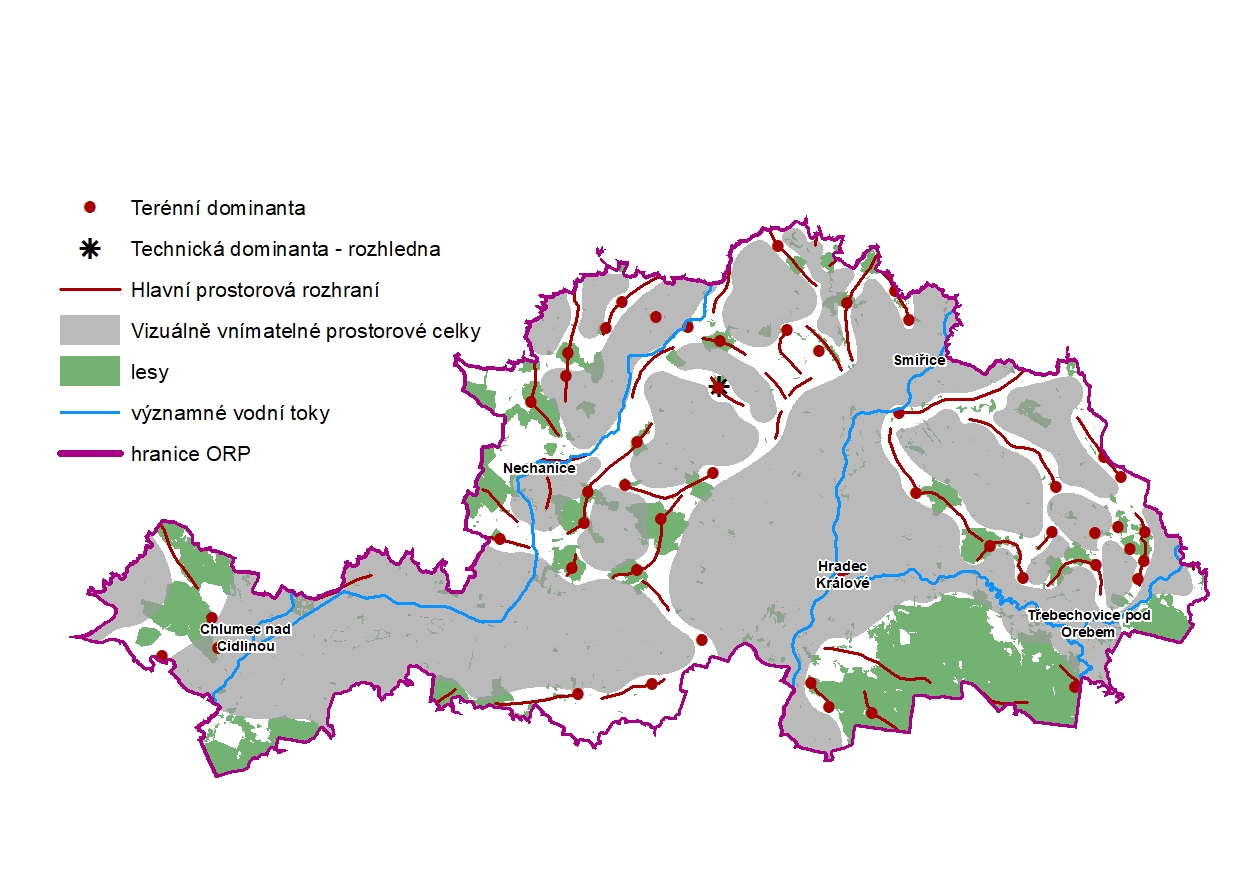 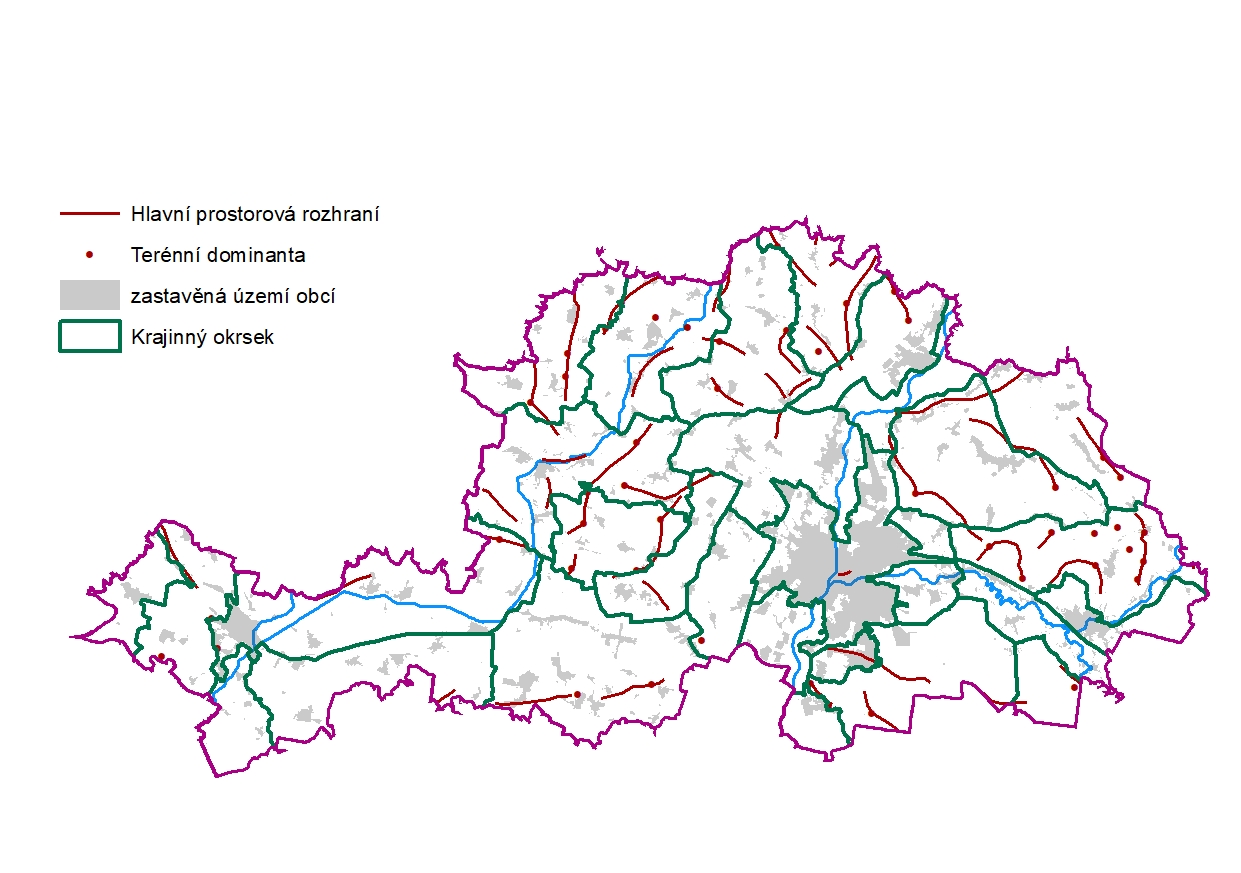 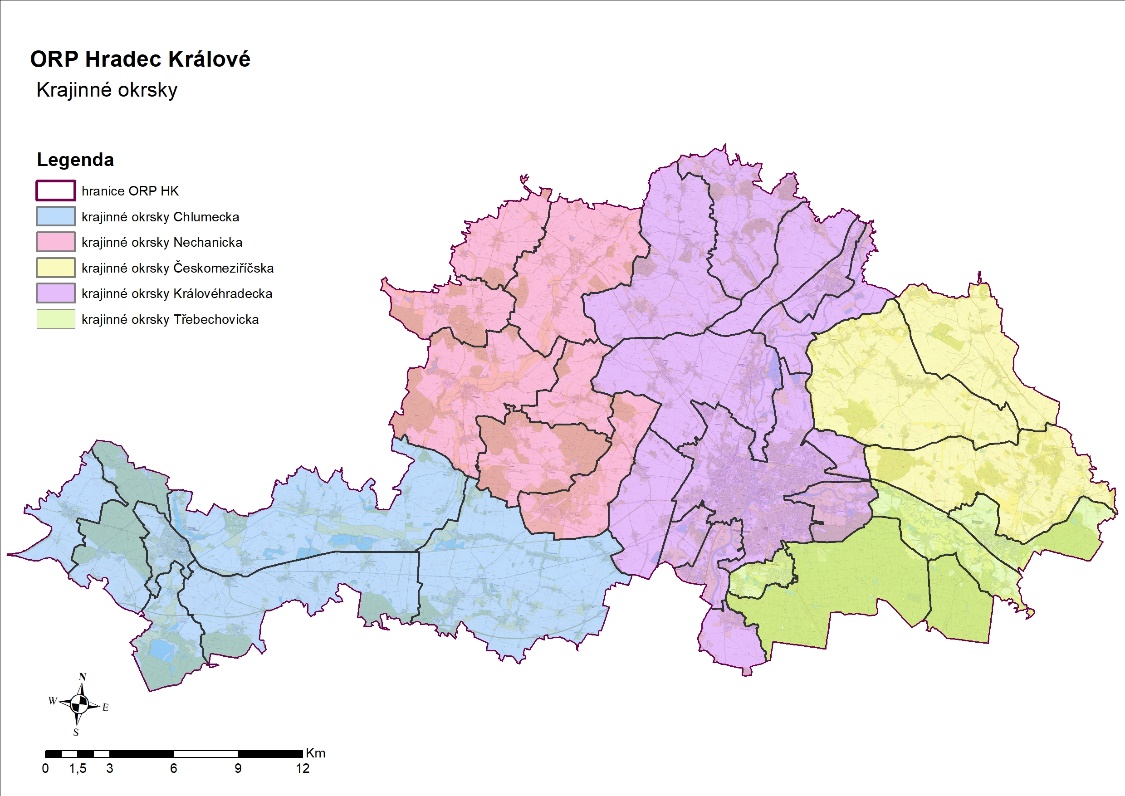 Krajinný okrsek nová jednotka krajiny – jak ji uchopí uživatel ÚSK?
Vymezení krajinných okrsků je správné z hlediska členění krajiny na určité homogenní jednotky. Takové členění však přináší problémy pro návrh ÚSK, jeho praktickou využitelnost.
V členitém terénu s výraznými prostorovými předěly katastrální hranice většinou korespondují s prostorovým členěním krajiny. 






V rovinatém terénu jsou prostorové předěly nevýrazné a v takové situaci prostorové členění krajiny nemusí dobře korespondovat s katastrální hranicí ani s logikou struktury a rozvojové problematiky sídla.
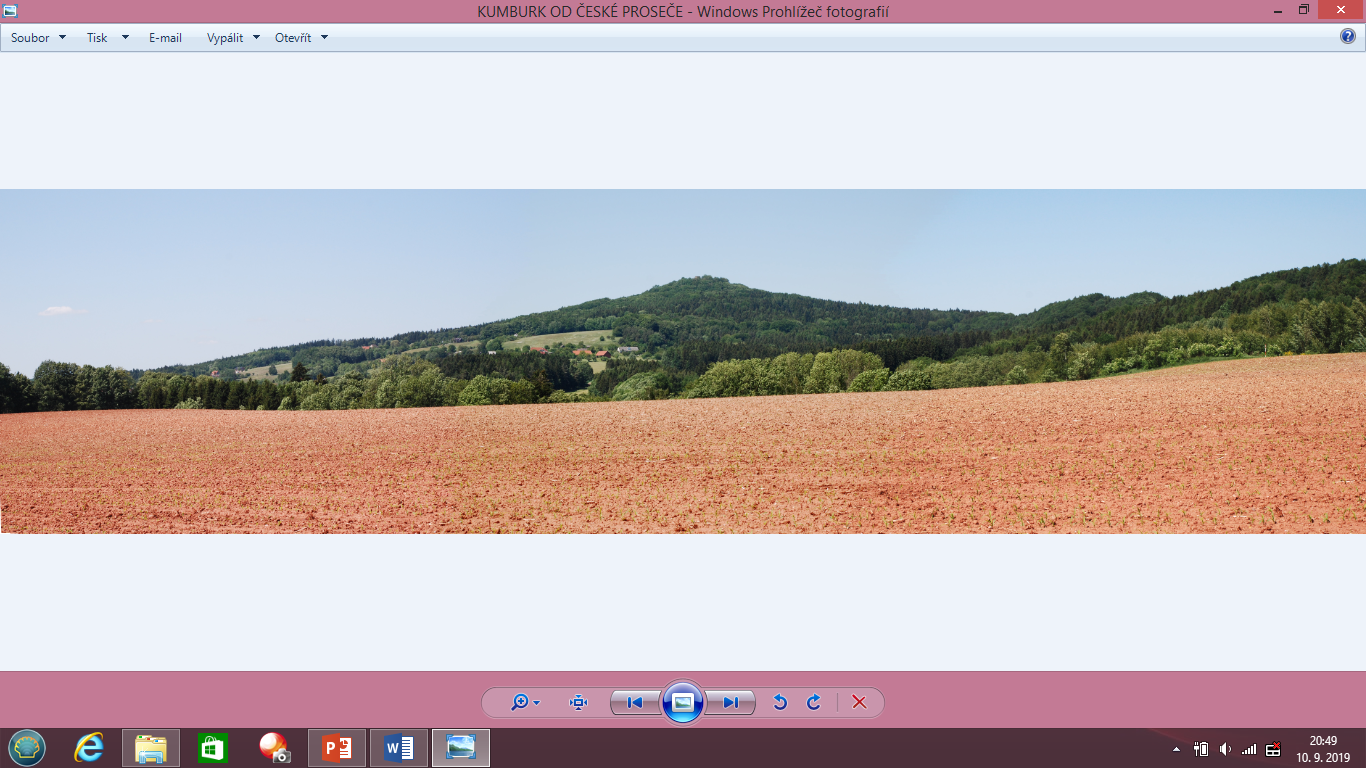 Definování cílových vizí a odpovídajících opatření k uskutečnění těchto vizí v jednotlivých okrscích pak nemusí odpovídat potřebám územně plánovací dokumentace jednotlivých obcí – do problematiky obce mohou zasahovat vize a opatření z různých okrsků.

Námět, doporučení 

Vymezení dostatečně velkých krajinných okrsků tak, aby vyjadřovaly opravdu rozpoznatelný charakter a jeho hlavní rysy a to včetně charakteru struktury osídlení a charakteru zástavby (ani tak se vždy nevyhneme dílčím problémům a nesouladům!)
Náměty
 karty krajinných okrsků (charakter, hodnoty, potenciály, problémy, cílové vize, opatření); 
 karty obcí –  opatření, vztahující se k území obce;
 katalog společných opatření – opatření prosazovaná na území celé OPR  
Otázky
 Stanovení priorit opatření – stanovena pestrá škála opatření. Která z nich jsou pro danou krajinu prioritní ?
 Co bude dál s ORP, kde ÚSK není zpracována – doplnění jevů do ÚAP (vymezení krajinných okrsků, vymezení nivy….).
Priority ?

 Změna způsobu obhospodařování zemědělské půdy – velikost půdních bloků, osevní postupy, technologie obhospodařování půd; 

 Ochrana vody, podpora retence;

 Doplnění krajinné zeleně; 

 Omezení urbanizace krajiny.
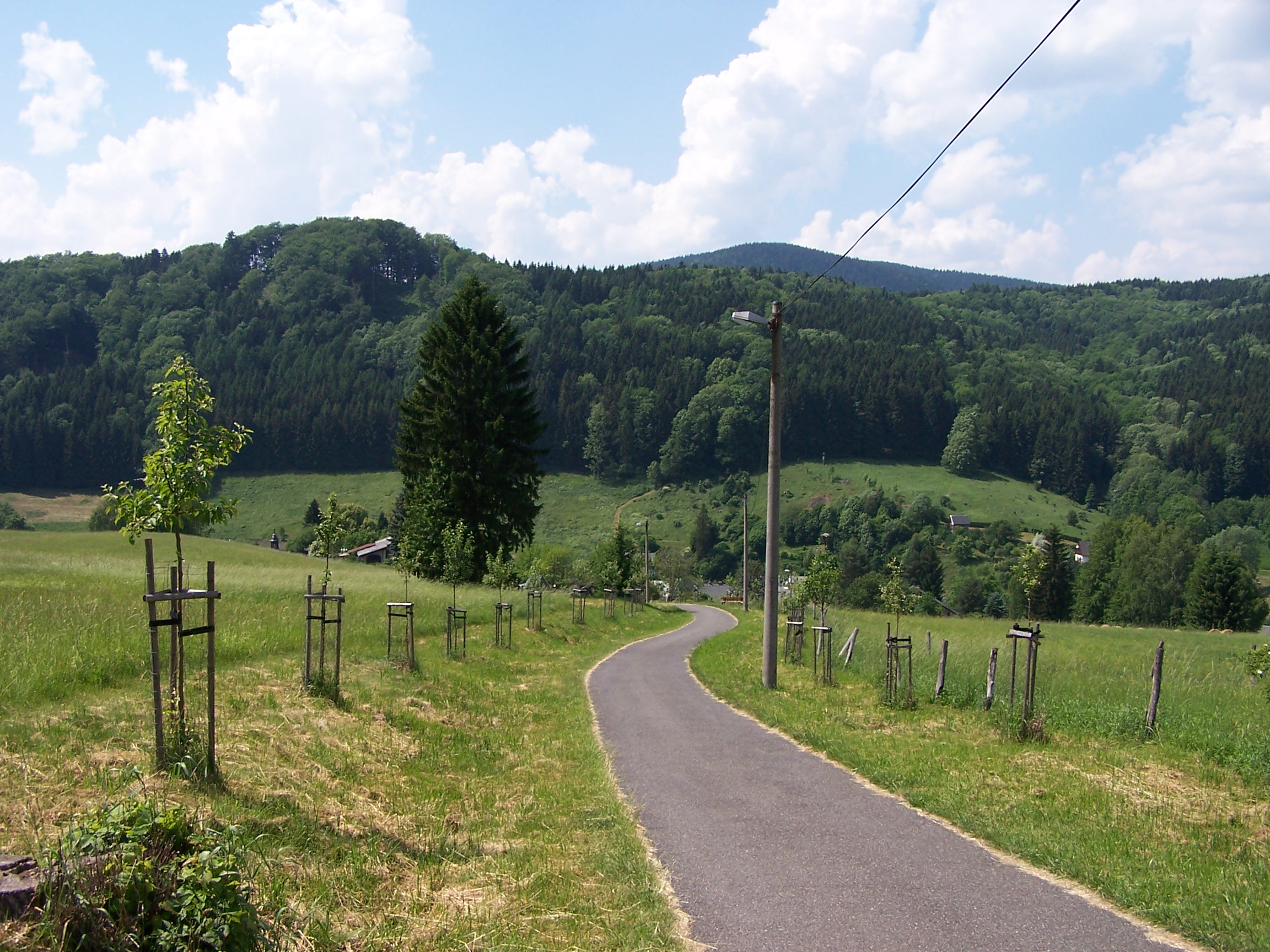 Děkuji za pozornost
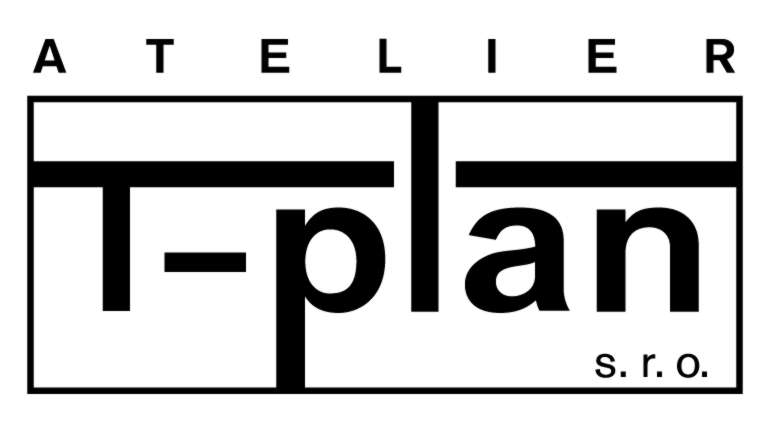